IF COST EFFECTIVENESS IS THE ANSWER, CAN SOMEONE TELL ME THE QUESTION?
THE POLITICAL ECONOMY OF HEALTH CARE SYSTEM SUSTAINABILITY

STEPHEN BIRCH D.Phil
Professor and Director
Centre for the Business and Economics of Health
University of Queensland
Publicly-funded health care
Response to market failure:  In Place of Fear (Bevan 1952)
	Inverse care law: Capacity to pay is inversely 	correlated with need
	Multiple purchasers:  Competing for supply

Government monopsony (single purchaser):
	Removes (domestic) competition
	Manage supply in accordance with goals (needs)
	Capacity to control expenditure
But assumed no government failure
CRICOS code 00025B
Centre for the Business and Economics of Health | 26 October 2018
2
WITHER (OR WHITHER) PUBLICLY-FUNDED UNIVERSAL HEALTH CARE SYSTEMS
Does planning/management  support sustainability?
		Planning not aligned to system goals (needs) 
			demographic shift – more to do
			technological advances – doing more
			increasing expectations – demanding more

		Planning not integrated across functions 
services, workforce, expenditure
CRICOS code 00025B
Centre for the Business and Economics of Health | 26 October 2018
3
HEALTH WORKFORCE PLANNING: DEMOGRAPHY ‘GONE WILD’?
Focus:    	Impact of demographic change 
		Effect of aging population on provider 	requirements 
		Effect of aging workforce on capacity to 	meet 	requirements 
General approach: 
	Provider-population ratios applied to population projections
      	Estimate shortfalls/surpluses in providers and adjust training programmes to eliminate imbalances
“How many additional providers do we need to train?”
CRICOS code 00025B
Centre for the Business and Economics of Health | 26 October 2018
4
HEALTH WORKFORCE PLANNING: FEATURES
1. Performed in isolation of other aspects of health care policy and population health 
“How many health care providers are required to . . . . .serve future populations in the same way as the current population is served?” 
2. Requirements determined only by factors beyond control of policy 
Underlying assumptions:
Population size and age structure determines service requirements (i.e., epidemiology constant)
Provider numbers and age structure determines the quantity of care provided (i.e., production function constant)
CRICOS code 00025B
Centre for the Business and Economics of Health | 26 October 2018
5
PROVIDER REQUIREMENTS
Traditional approach: Health free planning
 Implicit analytical framework using demography and either
current provider per 1000 pop (N/P) used as constant
	 Providers required next year = (N/P) x  next years population

     b) current services per 1000 population, Q/P  constant
         	Services required next year = (N/Q) x (Q/P) x  next years population 
        N/Q, productivity, also assumed constant 
       Workforce requirements depend only on population size (increases)
CRICOS code 00025B
Centre for the Business and Economics of Health | 26 October 2018
6
EXAMPLE: PLANNING FOR DENTISTS IN UK 1980s (Birch and Maynard 1985)
Method: 		Project ‘service use-population’ ratios onto expected 				future population

Requirements:		Assumed needs by age group constant

			Ignores impact of diet, oral hygiene, fluoride

Supply:		Assumed services per provider constant

			Ignores impact of technology (multi chairs, hygenists)

Outcome:		No evidence of excess supply

			Orthodontics (‘service deepening’ or ‘supplier 
			induced demand’)
CRICOS code 00025B
Centre for the Business and Economics of Health | 26 October 2018
7
EXAMPLE: PLANNING FOR PHYSICIANS IN CANADA 1990s (Newton and Buske 1998)
Physician-population ratio to fall by 31% by 2025 

Recommend increase in medical school seats 

2004 Acknowledges overestimates of shortage


1% annual reduction in age specific needs and 1% annual increase in productivity produces increase of 27% in ‘physician care capacity by 2025 (Birch et al. 2007)
CRICOS code 00025B
Centre for the Business and Economics of Health | 26 October 2018
8
EXAMPLE: PLANNING FOR PEDIATRICS IN USA (Shipman et al 2004)
Numbers of pediatricians and children in US estimated to grow by 64% and 9% by 2020

Maintain workloads by ‘expanding services and patient populations beyond current age groups’


2008 American Academy of Pediatrics publishes recommendations for cholesterol screening and treatment for children from age 2
CRICOS code 00025B
Centre for the Business and Economics of Health | 26 October 2018
9
CHANGES IN POPULATION NEEDS CANNOT EXPLAIN ‘SERVICES PER NEED’ INCREASES, WHAT MIGHT?
Doctors per 1000 population: Average annual growth rate  2000-15(%)	
		Australia				2.7
		Canada				1.8
		New Zealand				2.3		
		Sweden				2.6
		UK					2.7
		US					0.9
Australia: 2000-2015 
	Doctors per 1000 population			38% increase 
	Elderly as Proportion of total population	18.5% increase 

2015: docs had on average 29% less patients to care for than in 2000
CRICOS code 00025B
Centre for the Business and Economics of Health | 26 October 2018
10
SO WHY NO PHYSICIAN UNEMPLOYMENT?
Increasing size and aging of population not enough to ‘mop up’ increasing physician supply, so . . .

More services per unit need
	Technological advances
	Increasing expectations

Reduce productivity (increased leisure)
	Strong cohort effects: Canadian FPs age<50 had 20% fewer 	patient visits than FPs age<50 10 years ago (Watson et al 	2006)
CRICOS code 00025B
Centre for the Business and Economics of Health | 26 October 2018
11
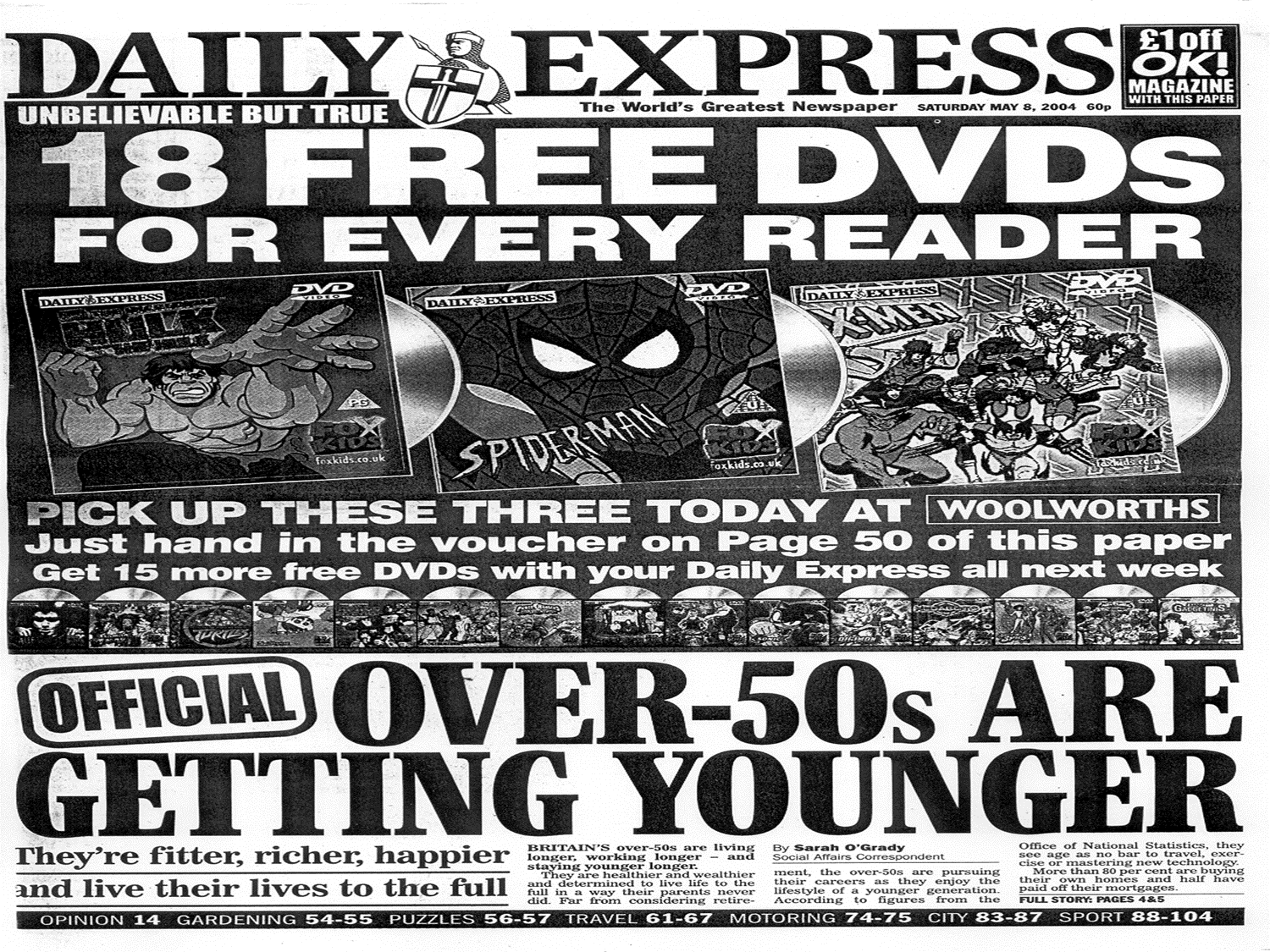 CRICOS code 00025B
Centre for the Business and Economics of Health | 26 October 2018
12
BEYOND DEMOGRAPHIC CHANGE: AN ENHANCED FRAMEWORK
Need for services (health of population) not part of planning
Introducing H the average level of needs
N = (N/Q) x (Q/H)x (H/P)x P
Determinants of requirements:
DEMOGRAPHY P:  Size, age and gender profile of population 
EPIDEMIOLOGY H/P : Levels and distribution of needs in population 
LEVEL OF SERVICE Q/H :Planned level of service associated with each level of need (e.g., care pathways)
PRODUCTIVITY N/Q : Inverse of average provider productivity
CRICOS code 00025B
Centre for the Business and Economics of Health | 26 October 2018
13
OLS – Ages 55-84
(p
-
values in parentheses)
Mobility Problems
Mortality
Pain
Poor Self
-
Assessed
Health
Males
Females
Males
Females
Males
Females
Males
Females
Age
0.0104
0.0099
0.0064
0.0095
0.0015
0.0022
0.0033
0.0044
(0.0001)
(0.0001)
(0.0001)
(0.0001)
(0.
0087)
(0.0001)
(0.0001)
(0.0001)
Cohort
-
0.0036
-
0.0017
-
0.0189
-
0.0286
-
0.0067
-
0.0071
-
0.0014
-
0.0022
(0.0001)
(0.0005)
(0.0001)
(0.0001)
(0.0008)
(0.0001)
(0.0400)
(0.0005)
Age
0.000093
0.000084
--
--
--
--
--
--
squared
(0.0001)
(0.0001)
Age*
0.000063
0.000030
0.000280
0.000418
0.000093
0.000098
--
--
cohort
(0.0001)
(0.0001)
(0.0001)
(0.0001)
(0.0012)
(0.0002)
Intercept
0.3017
0.2992
-
0.3758
-
0.5736
-
0.0697
-
0.1049
-
0.17
32
-
0.2618
(0.0001)
(0.0001)
(0.0001)
(0.0001)
(0.0840)
(0.0058)
(0.0010)
(0.0001)
2
Adj R
0.988
0.980
0.714
0.813
0.141
0.301
0.211
0.370
HEALTHY AGING IN CANADA
CRICOS code 00025B
Centre for the Business and Economics of Health | 26 October 2018
14
Proportion of Australian Population with Good Self-Assessed Health by Age Group and Cohort (HILDA data 2001, 2005, 2009, 2013 and 2017)
HOSPITAL SERVICES IN ONTARIO 1994-99
CRICOS code 00025B
Centre for the Business and Economics of Health | 26 October 2018
16
UK POPULATION, HEALTH STATUS AND REPORTED HEALTH SERVICE USE, 1980-2005. ‘millions’ and ‘per thousand population’
Year		 Popn    over 65    LLSI    OP visits    GP visits

1985    	   47.1	     7.2          9.0 	24.7            167.0  
2005    	   50.5      8.1	         9.7         28.3            178.6
% diff  	     7.2    12.5         7.7        15.0                  6.9

*LLSI = Limiting long standing illness
CRICOS code 00025B
Centre for the Business and Economics of Health | 26 October 2018
17
UK PREVALENCE OF SELF REPORTED LLSI* PER 1000 POPULATION BY AGE BAND,1985-2005
Age group
Year		0–14    15–44   45–64   65–74   75–84	 >85

1985    	   57	    103       262       380        458 	  610
2005    	   60 	    118       252       371 	447 	  523

% diff  	   5.3       14.6     (3.8)      (2.4)      (2.4) 	(14.3)

*LLSI = Limiting long standing illness
CRICOS code 00025B
Centre for the Business and Economics of Health | 26 October 2018
18
UK PREVALENCE OF OP VISIT PER 1000 POPULATION LAST 3 MONTHS BY AGE
Age group
		0-14    15-44    45-64    65-74    75-84   >85
LLSI
1985 		 284	  271	    292	      255      225      200
2005 		 294	  254 	    295       310      337      324
% diff 	  	3.6	 (6.3)	    1.0	     21.6     49.3    62.0

No LLSI
1985 		   99 	 100 	    101       115      110      111
2005 		   96 	   98 	    114       154      189      215
% diff 	 	(3.2)      1.6         13.7      34.0     71.6    93.2
CRICOS code 00025B
Centre for the Business and Economics of Health | 26 October 2018
19
SUSTAINABILITY THROUGH INTEGRATED NEEDS-BASED WORKFORCE PLANNING
‘Needs must’ : Integrated needs-based planning and management:
	planning by objectives: needs as a basis for 	sustainable health care systems planning
	avoids ‘illusions of necessity’ (Roemer’s  Law)
	considers impact of health care policies on 	service/workforce /expenditure requirements 

‘Nothing to fear but fear itself’ (Roosevelt 1933) 	Nothing inherently unsustainable in publicly        	funded health care systems
CRICOS code 00025B
Centre for the Business and Economics of Health | 26 October 2018
20
MAKING A DIFFERENCE: SUSTAINABLE HEALTH CARE SYSTEMS BEYOND 2020
Is publicly funded  universal health care, beyond its sell by date?

Rapidly increasing demands taking an increasing share of public funds
	Represents a risk to “ensuring that all Australians have access to free or low-	cost medical, optometry, midwifery and hospital care” 

Strategies for sustainability or ‘In Place of Fear’
	Avoid perpetuating inefficiencies by extrapolating the past
	Integrate planning of services, workforce and spending
	Base plans, management, evaluation on objectives (needs of population)
CRICOS code 00025B
Centre for the Business and Economics of Health | 26 October 2018
21
“Nobody knew health care could be this difficult”
CRICOS code 00025B
Centre for the Business and Economics of Health | 26 October 2018
22
Thank you
STEPHEN BIRCH

Professor and Director
Centre for the Business and Economics of Health
stephen.birch@uq.edu.au

Level 3 West, PACE
 20 Cornwall Street, Woolloongabba Qld 4102

General enquiriescbeh@uq.edu.auPhone: +61 7 334 61975
∆ Costs ($)
B
∆ CB
A
∆ CA
C
∆ CC
0
∆ EC
∆ EB
∆ EA
∆ Effects (LY)
CRICOS code 00025B
Centre for the Business and Economics of Health | 26 October 2018
24
HEALTH CARE SUSTAINABILITY FRAMEWORK
CRICOS code 00025B
Centre for the Business and Economics of Health | 26 October 2018
25
UK PREVALENCE OF GP VISIT PER 1000 POPULATION LAST 2 WEEKS BY AGE
Age group
		0-14    15-44    45-64   65-74   75-84   >85
LLSI
1985 		 277 	  252 	    268       285       263     323
2005 		 217 	  304 	    295       301       270     330
% diff	           (21.7)   20.6      10.0       5.4        2.8      2.0

No LLSI
1985 		 139	  115         99	        98       128      193
2005 		   97	  123 	    123      158        176      233
% diff           (30.1)     6.5      24.5      61.6       37.4     20.9
CRICOS code 00025B
Centre for the Business and Economics of Health | 26 October 2018
26